Історія вивчення клітини. Мікроскоп
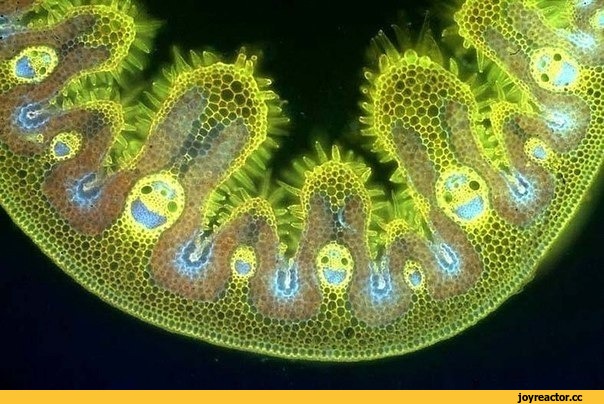 Клітини
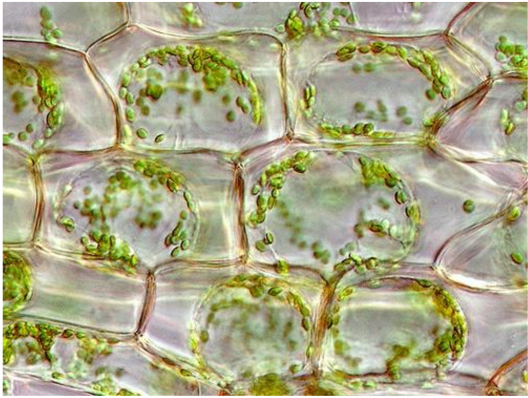 Рослинні клітини
Клітини
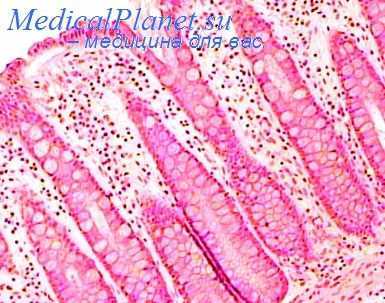 Тваринні клітини
Клітини
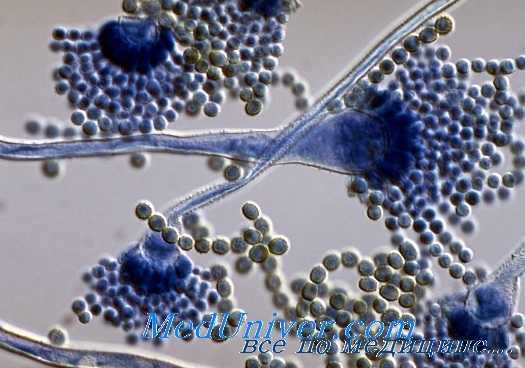 Грибні клітини
Клітини
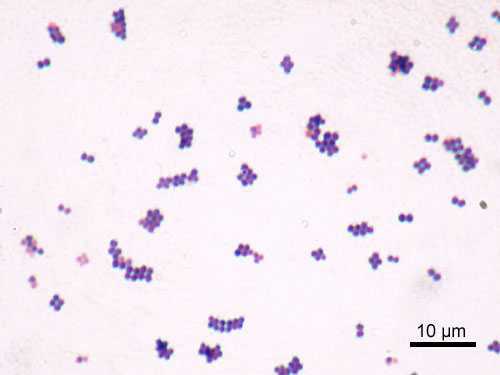 Бактеріальні клітини
Збільшувальні прилади
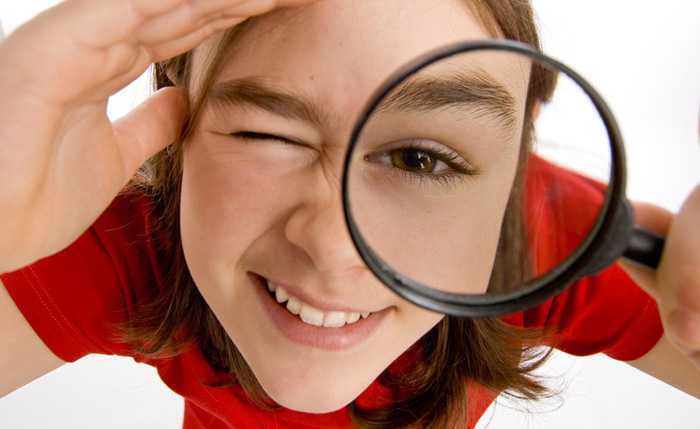 Лупа – збільшувальне скло
Збільшувальні прилади
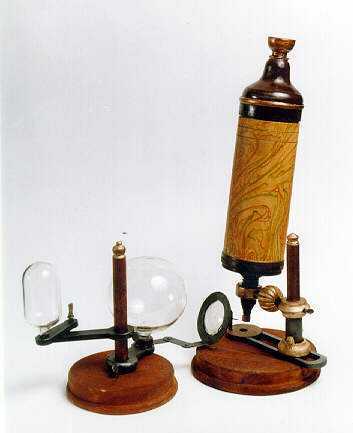 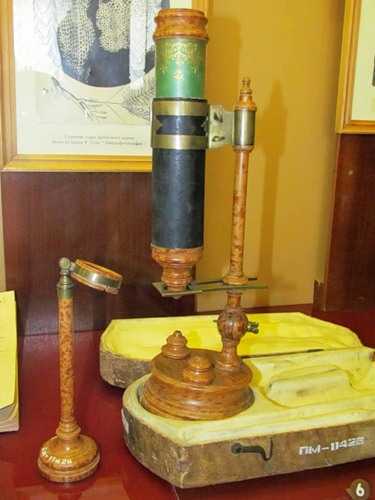 Мікроскоп – винахід 16 століття
Збільшувальні прилади
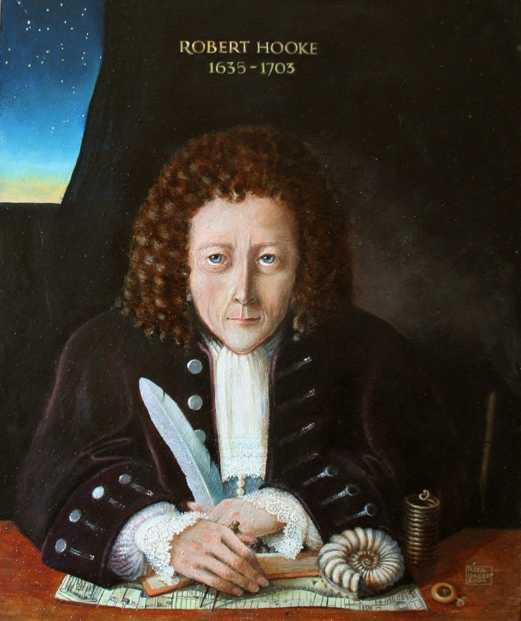 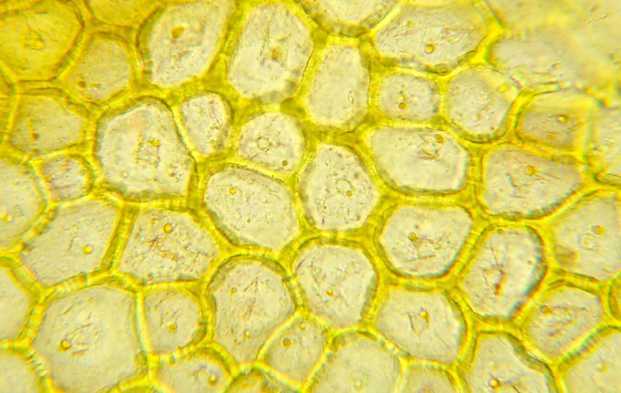 1665. Роберт Гук. Автор терміну «клітина»
Клітини корка (фактично – оболонки клітин).
Збільшувальні прилади
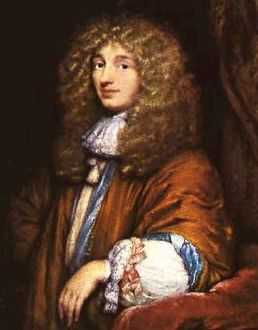 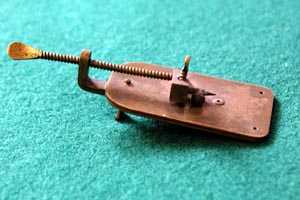 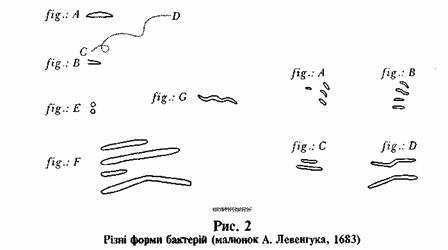 1673-83. Антоні ван Левенгук. Анімалькулі
Збільшувальні прилади
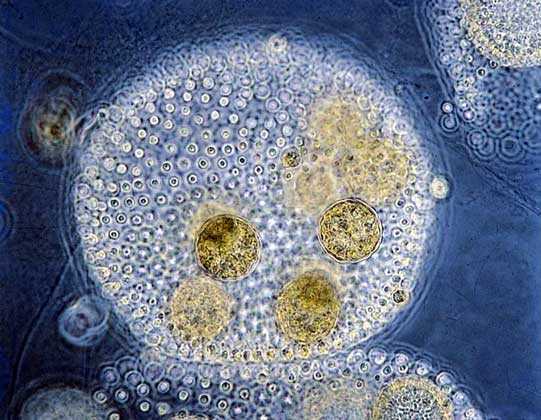 Анімалькулі Левенгука: вольвокс
Збільшувальні прилади
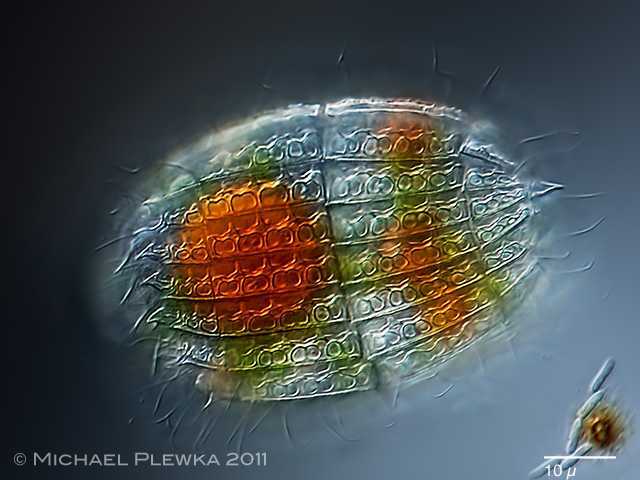 Анімалькулі Левенгука: інфузорія коленс
Збільшувальні прилади
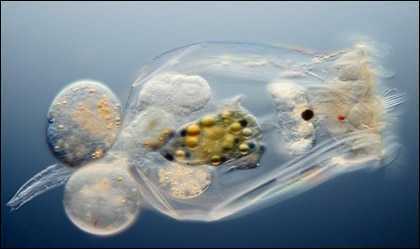 Анімалькулі Левенгука: коловертка
Збільшувальні прилади
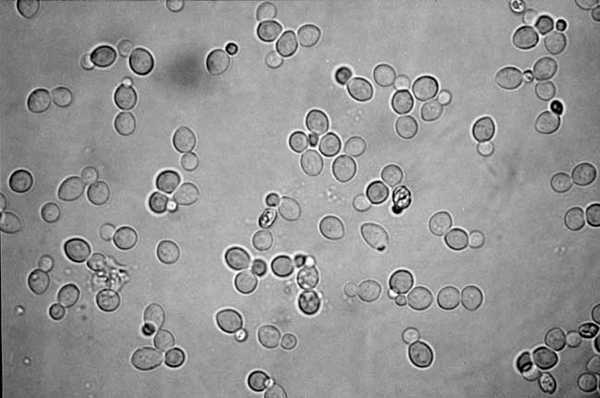 Анімалькулі Левенгука: дріжджі
Збільшувальні прилади
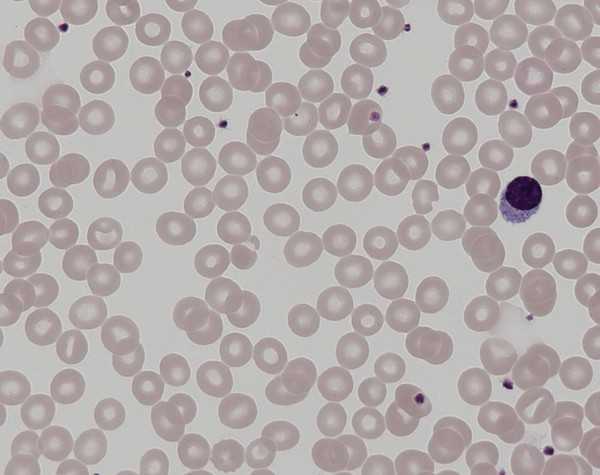 Дослідження  Левенгука: еритроцити людини
Збільшувальні прилади
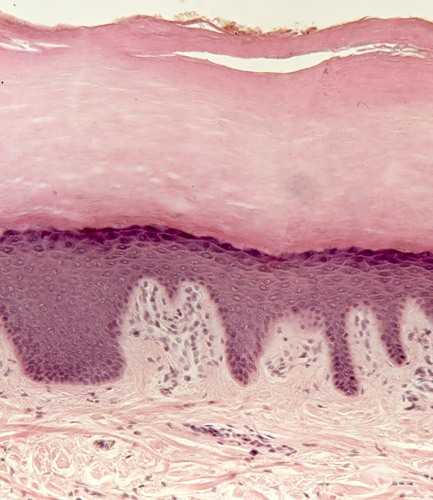 Дослідження  Левенгука: мертві клітини епітелію людини
Збільшувальні прилади
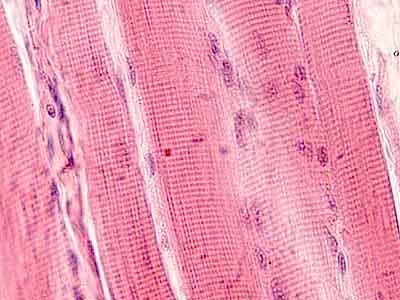 Дослідження Левенгука: м’язові клітини людини
Збільшувальні прилади
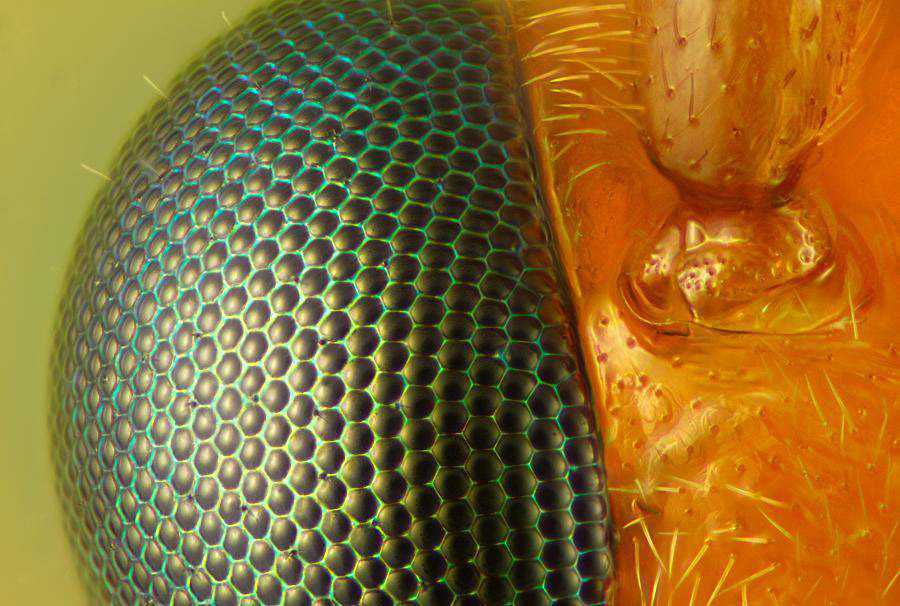 Дослідження Левенгука: око комах
Збільшувальні прилади
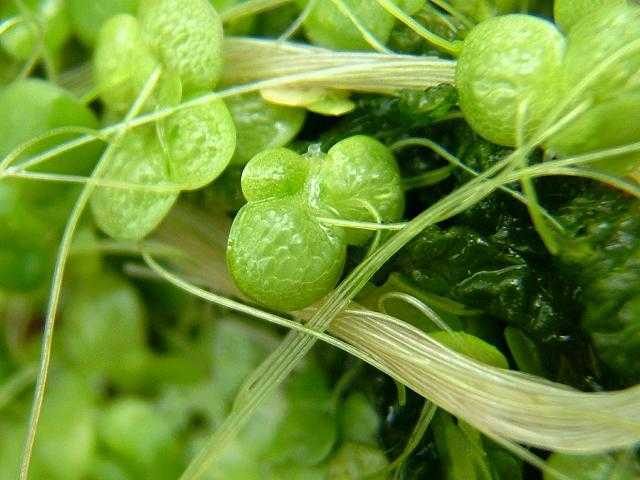 Дослідження Левенгука: корені ряски
Збільшувальні прилади
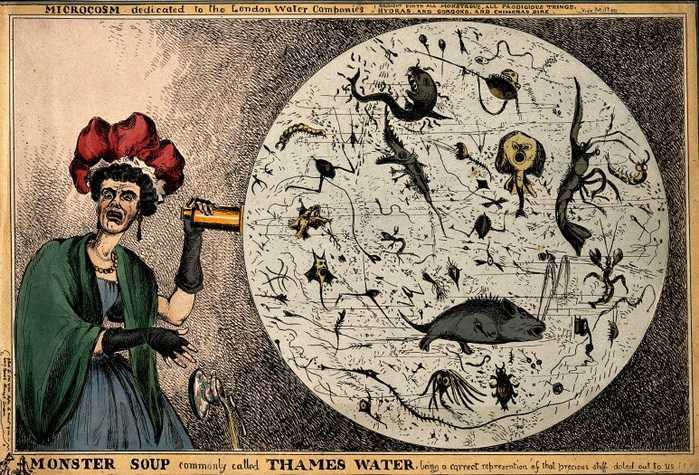 Карикатура 1828 року. Вода із Темзи – суп із монстрів
Збільшувальні прилади
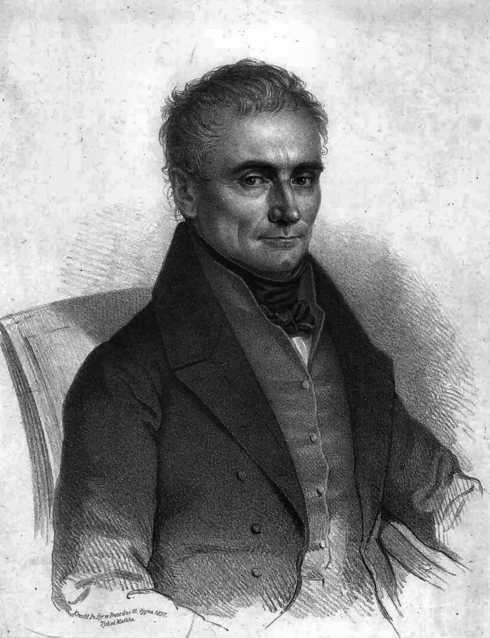 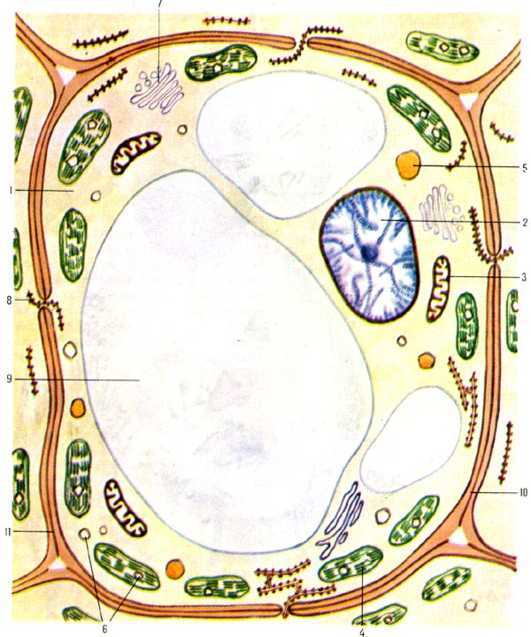 1825. Ян Пуркіньє. Ядро клітини
Збільшувальні прилади
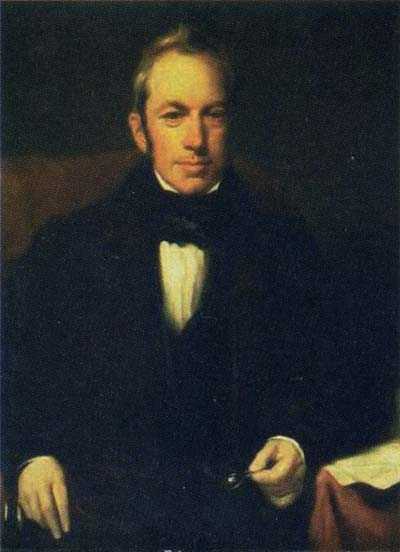 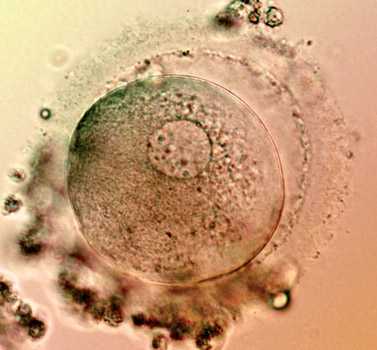 1831. Роберт Броун. Ядро клітини
Збільшувальні прилади
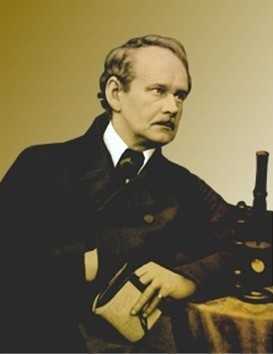 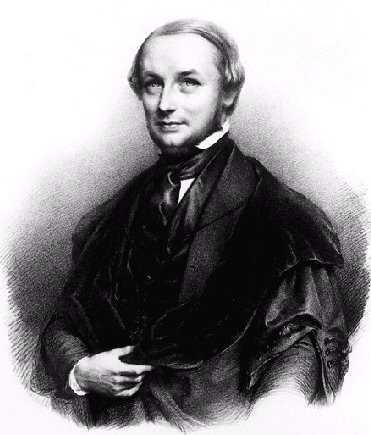 1838-39. Ботанік Маттіас Шлейден і зоолог Теодор Шванн. Клітинна теорія
Збільшувальні прилади
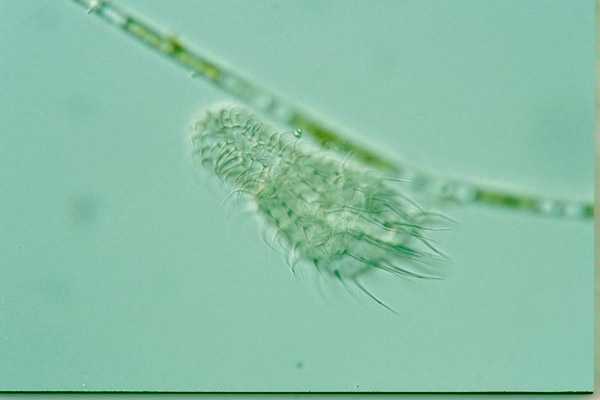 Клітинна теорія: всі рослини і тварини складаються з клітин
Збільшувальні прилади
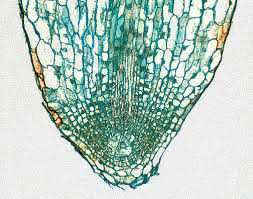 Клітинна теорія: рослини і тварини                                                  ростуть за рахунок утворення нових клітин
Збільшувальні прилади
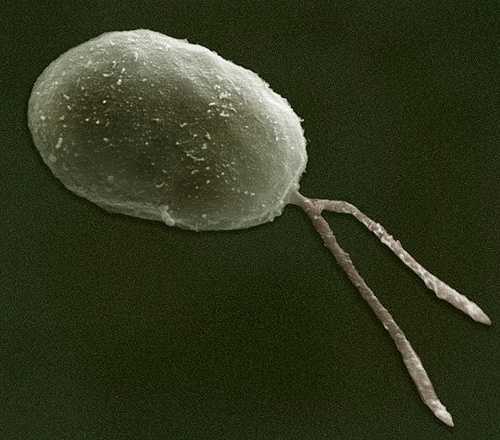 Клітинна теорія: клітина – найменша жива одиниця,           поза клітиною життя не існує
Збільшувальні прилади
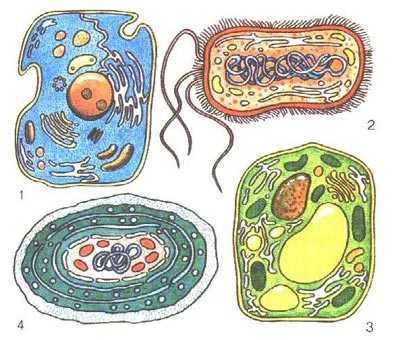 Клітинна теорія: клітини різних організмів подібні за будовою
Збільшувальні прилади
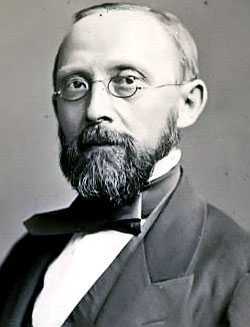 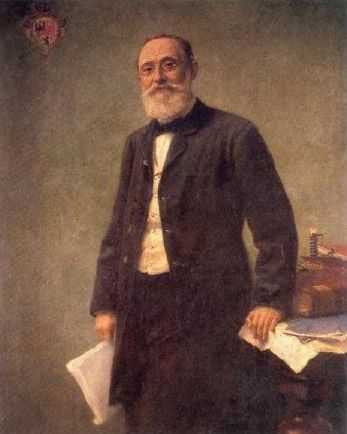 1858. Рудольф Вірхов: кожна клітина – від клітини
Збільшувальні прилади
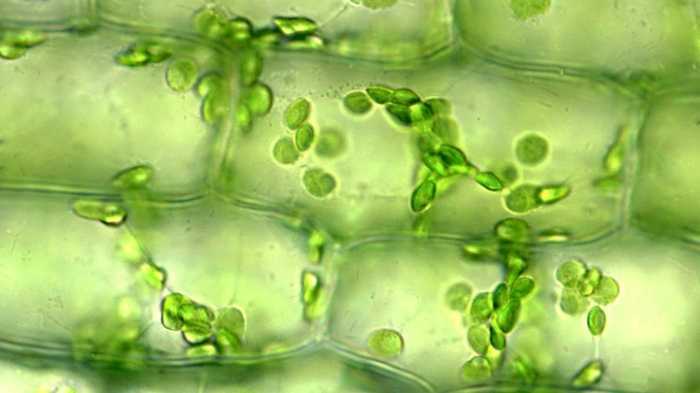 Цитологія – наука про будову і життєдіяльність клітини
Збільшувальні прилади
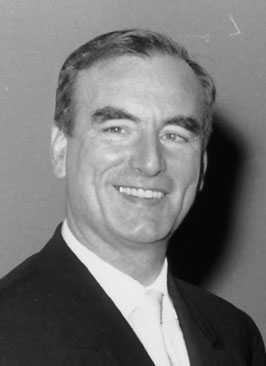 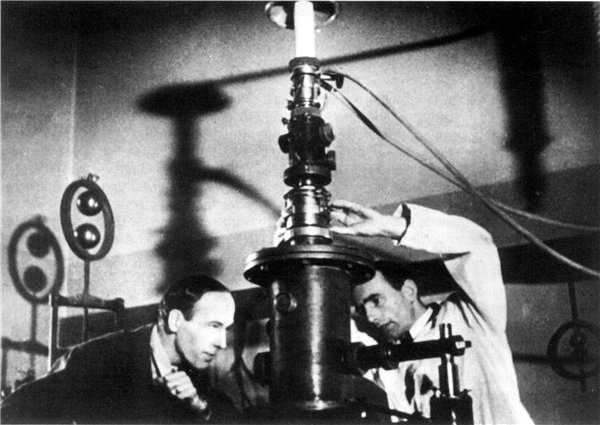 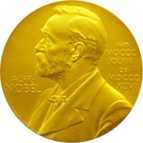 1931. Ернст Руска. Прототип електронного мікроскопа
Збільшувальні прилади
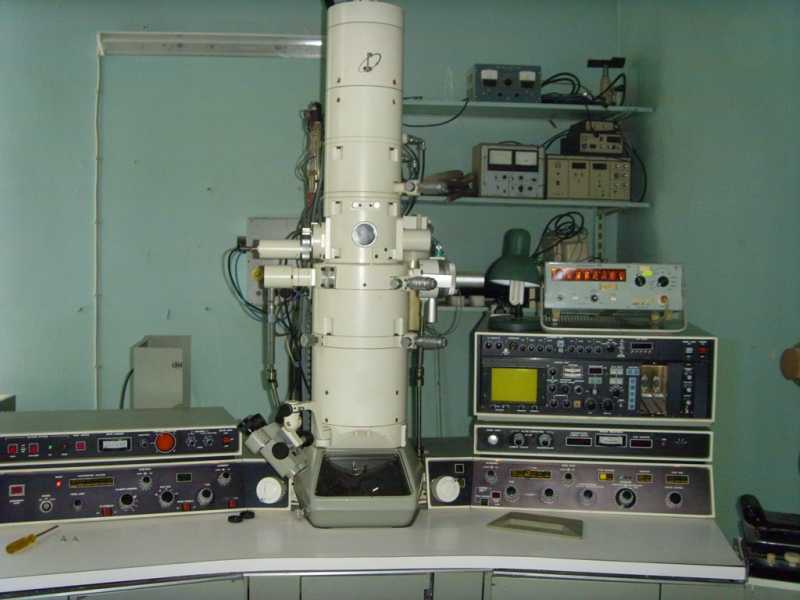 1950-60. Електронні мікроскопи
Збільшувальні прилади
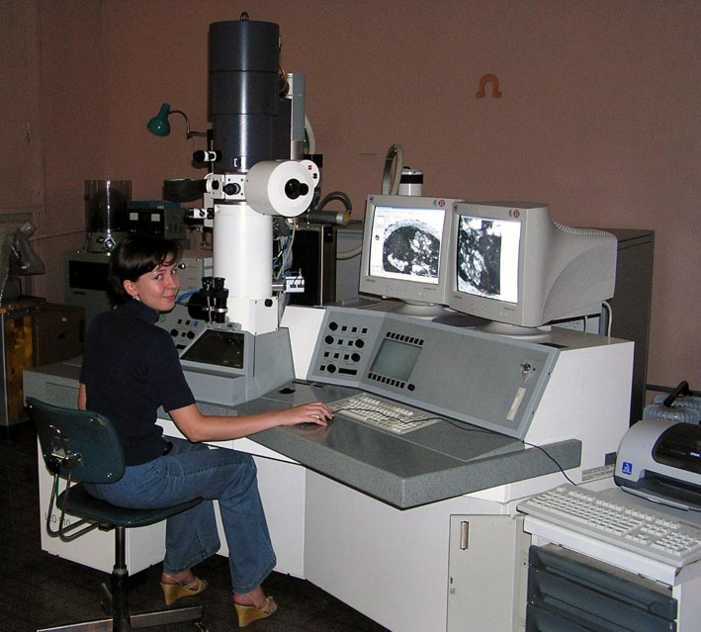 Сучасний електронний мікроскоп
Збільшувальні прилади
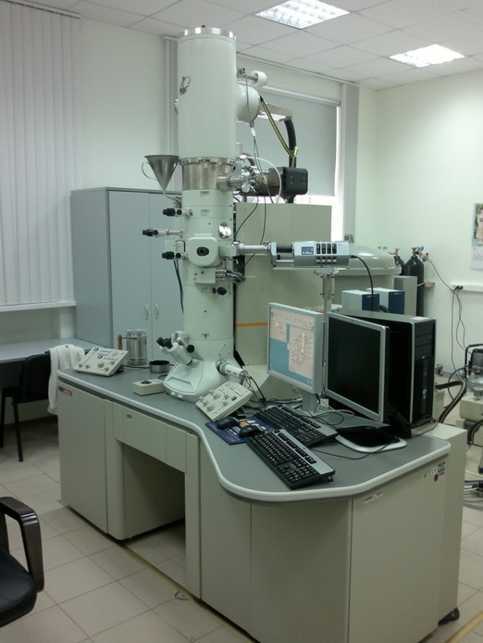 Сучасний електронний мікроскоп
Збільшувальні прилади
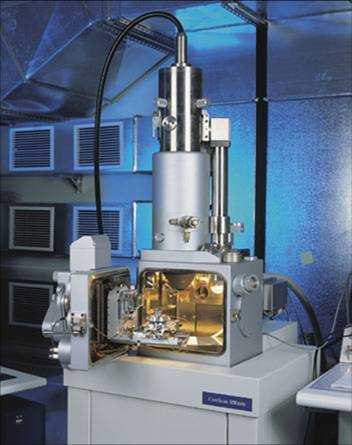 Сучасний електронний мікроскоп
Збільшувальні прилади
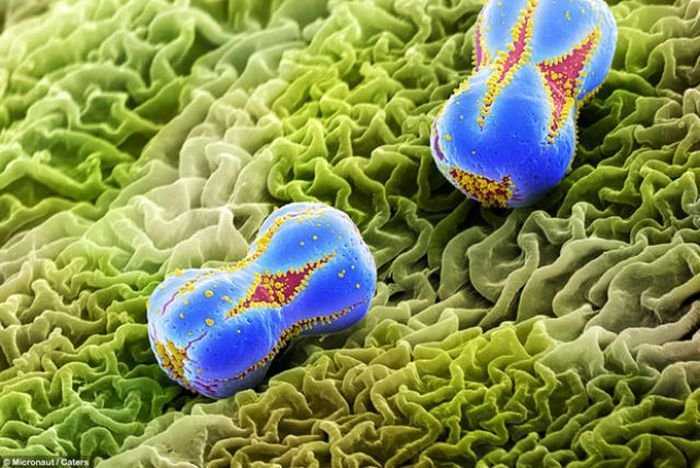 Пилок під електронним мікроскопом
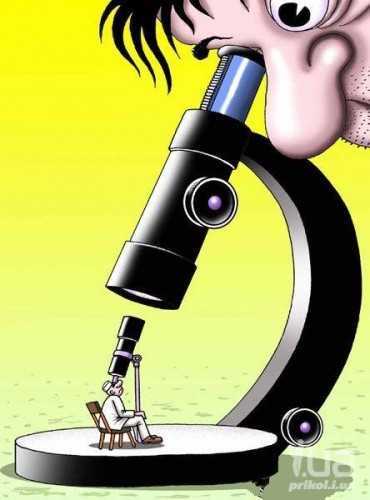